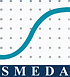 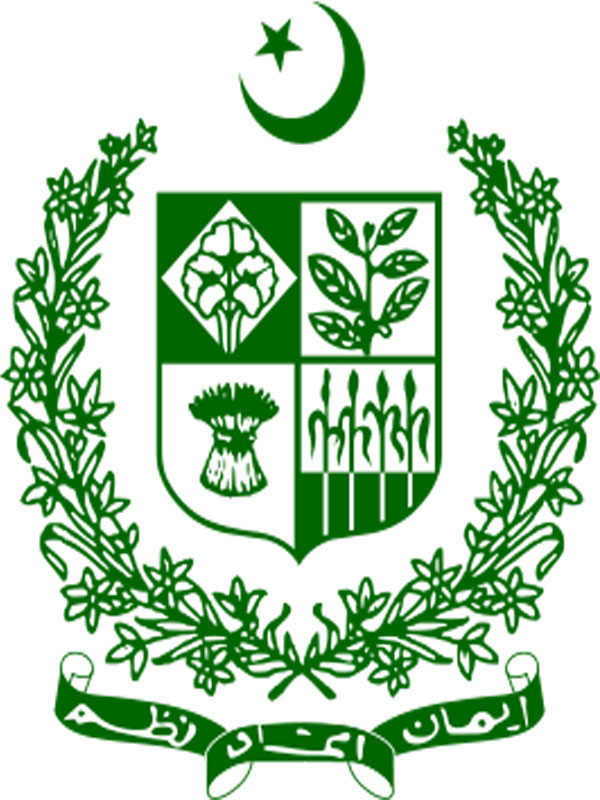 SME Development in PakistanSMEDA’s Experience(ADFIMI-ODB Joint Regional Seminar on SME Development)
Presented by 
Sheharyar Tahir 
Head- External Relations SMEDA
February 14, 2016
Scheme of Presentation
Economic Profile of Pakistan
SME Sector in Pakistan
Business Support Organizations in Pakistan
Introduction to SMEDA
SME Development Initiatives
Future Programs
2
Economic Profile of Pakistan
GDP (US$ Billion)			283.678
Population (Million)		195.40
Per Capita Income (US$)		1,560.70
Exports (US $ Billion)		20.803
Imports (US $ Billion)		44.233
FDI (US $ Billion)			2.06
Contribution by Sector;
Industry (21.02%), Agriculture (19.82%) & Service (59.16%)
Source: Pakistan Economic Survey 2015-16, Ministry of Commerce
              (MoC), Board of Investment (BoI) & SBP
3
SME Definition (Current)
SME Policy 2007
Other Organizations have also developed their own SME definitions, as per requirement
4
SME Sector in Pakistan
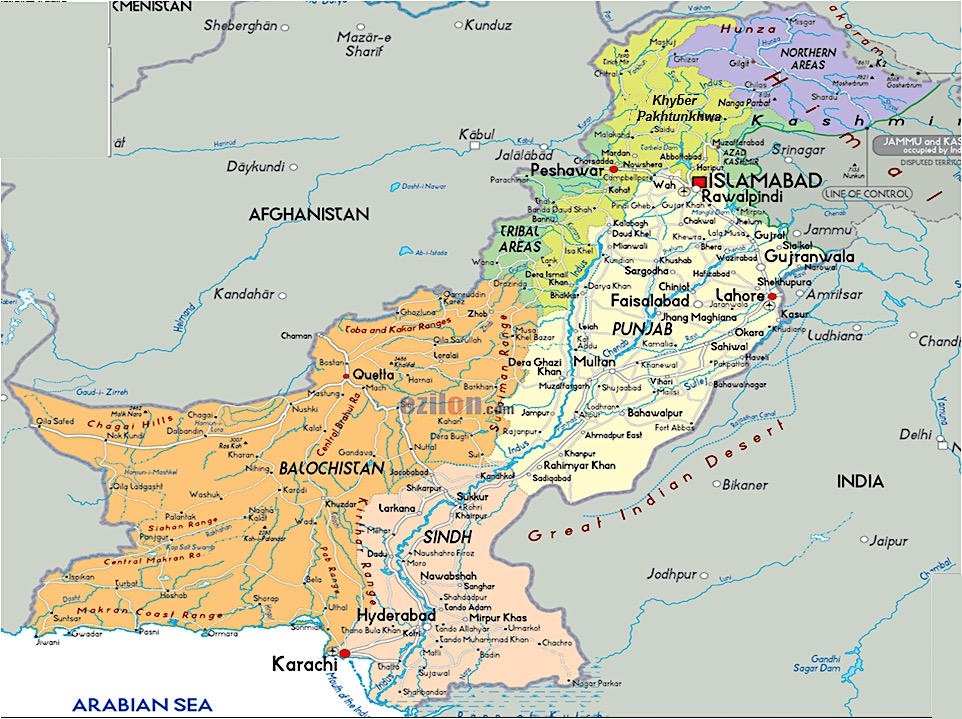 3.2 Million SMEs
Khyber Pakhtunkhwa
14.21%
Contribution to GDP 40 %
Share in Exports over 40 %
Punjab
65.26%
Balochistan
2.18%
Sindh
17.83%
5
Source: Census of Economic Establishments 2005
Establishments vis-à-vis Employment Size
Source: Census of Economic Establishment 2005
6
Pakistan – Major Exports
7
Source: Pakistan Economic Survey 2015-16
Growth Rate of Manufacturing Sector
Growth Rate %
Source: Pakistan Economic Survey 2013-14
8
Credit Extended to SME Sector (2003-2015)
6.5 % of total Private sector credit off take
260.8
Source: State Bank of Pakistan
9
Business Support Organizations
Export 
Promotion
Provincial
Federal
Financial
Tech., Training, 
Test., & Cert.
Provincial Departments / Organizations 
Small Industries Corporation (PSIC)
Punjab Board of Investment & Trade (PBIT)
Sindh Small Industries Corporation (SSIC)
Sindh Board of Investment (SBI)
Small Industries Development Board (SIDB)
Khyber Pakhtunkhwa Board of Investment and Trade (KP-BOIT)
Balochistan Board of Investment
Ministries / Organizations
Federal Board of Revenue (FBR)
Securities & Exchange Commission of Pakistan (SECP)
Board of Investment
Export Processing Zones Authority (EPZA)
Engineering Development Board (EDB)
Sector Development Companies
Trade Development Authority of Pakistan (TDAP)
Pakistan Software Export Board (PSEB)
Pakistan Horticulture Development Export Company (PHDEC)
State Bank of Pakistan
Public Sector Banks
Private Sector Banks
Specialized Banks
Development Financial Institutions (DFIs)
NGOs
NTB
NAVTTC
NPO
PITAC
PNAC
PSQCA
PCSIR
TUSDEC
Provincial TEVTAs
PVTC
PIM
Business Membership Organizations (Private Sector)
Small & Medium Enterprises Development Authority (SMEDA)
10
Vision - Ministry of Industries & Production
‘To play a leadership role in formulating and implementing a comprehensive strategy for industrialization of Pakistan which aims at maximizing job creation and enhancing Pakistan’s international competitiveness’
11
National Fertilizer Corporation
Pakistan Steel Mills (PSM)
Furniture Pakistan
ENAR Petro-Tech
Utility Stores Corporation (USC)
Heavy Mechanical Complex
Pakistan Hunting & Sporting Arms Development Company
Small & Medium Enterprises Development Authority (SMEDA)
Pakistan Industrial Development Corporation (PIDC)
Department of Explosives
Aik Hunar Aik Nagar (AHAN)
Heavy Electrical Complex
Pakistan Institute of Management (PIM),
Lahore
National Industrial Parks Development & Management Company (NIP)
Ceramic Development & Training Complex, Gujranwala
Ministry of Industries & Production, Government of Pakistan
Pakistan Industrial Technical Assistance Centre (PITAC)
Technology Upgradation & Skill Development Company
Karachi Tools, Dies & Moulds Company
Engineering Development Board (EDB)
Southern Punjab Embroidery Industries (SPEI)
State Engineering Corporations
National Productivity Organization (NPO)
Leather Craft Development Company (LCDC)
Gujranwala Tools Dies & Moulds Company (GTDMC)
Export Processing Zones Authority (EPZA)
Pakistan Gems & Jewellery Development Company (PGJDC)
Pakistan Machine Tool Factory (PMTF)
Pakistan Stone Development Company (PASDEC)
Pakistan Chemical & Energy Sector Skills Development Co.
Pakistan Engineering Company (PECO)
12
SMEDA Mission & Mandate
To assist in Employment Generation and 
Value Addition to the National Income, 
through 
Development of the SME Sector,  
by helping Increase the Number, Scale and Competitiveness of  SMEs
Initiate, Take, Continue, Implement & Perform Any & All Activities for Encouraging and Facilitating Growth & Development of SMEs
13
SME Development Strategy
Building a Conducive Environment
Developing Sectors and Clusters
Provision and Facilitation of Services to SMES
14
[Speaker Notes: Building a Conducive Environment 
Proposing and facilitating changes in Policy and Regulatory Environment
SME Policy
Budgetary & Trade Policies recommendations
Participating in Industrial Policy Exercise
Reducing the Cost of Doing Business
Formal Lending Cost: Development of Program Lending models for Power Loom, Fisheries, Cutlery, Auto parts Vendors, Schools etc.
Taxation policy & Procedure e.g. Income tax & Sales tax
Major policy shake up on import tariffs for Raw Materials
Utilities next target: Power Tariff, Telephone etc.
Facilitating Government-SME Interface
Public Private Dialogue; Policy Consultative Processes in Fiscal, Trade & Monetary
Developing Clusters and Sectors  
Sector Studies, Strategies and Implementation 
Marble & Granite, Dairy strategy, Poultry Sector Strategy, Leather, Garments, Horticulture, Fisheries, Textiles, Transport
Cluster Development
Ceramic Pottery, Fans, Surgical, Garments, Cutlery, Leather, Furniture, Gems & Jewelry, Ginning, Handloom etc.
Common Facility Centers]
Strategy for Implementation
Federal Govt.
Provincial Govt.
SMEDA
Partnerships
Int’l Dev. Partners
Chambers & Trade
Associations
Academia & Pvt. Sector
15
Building a Conducive Environment
16
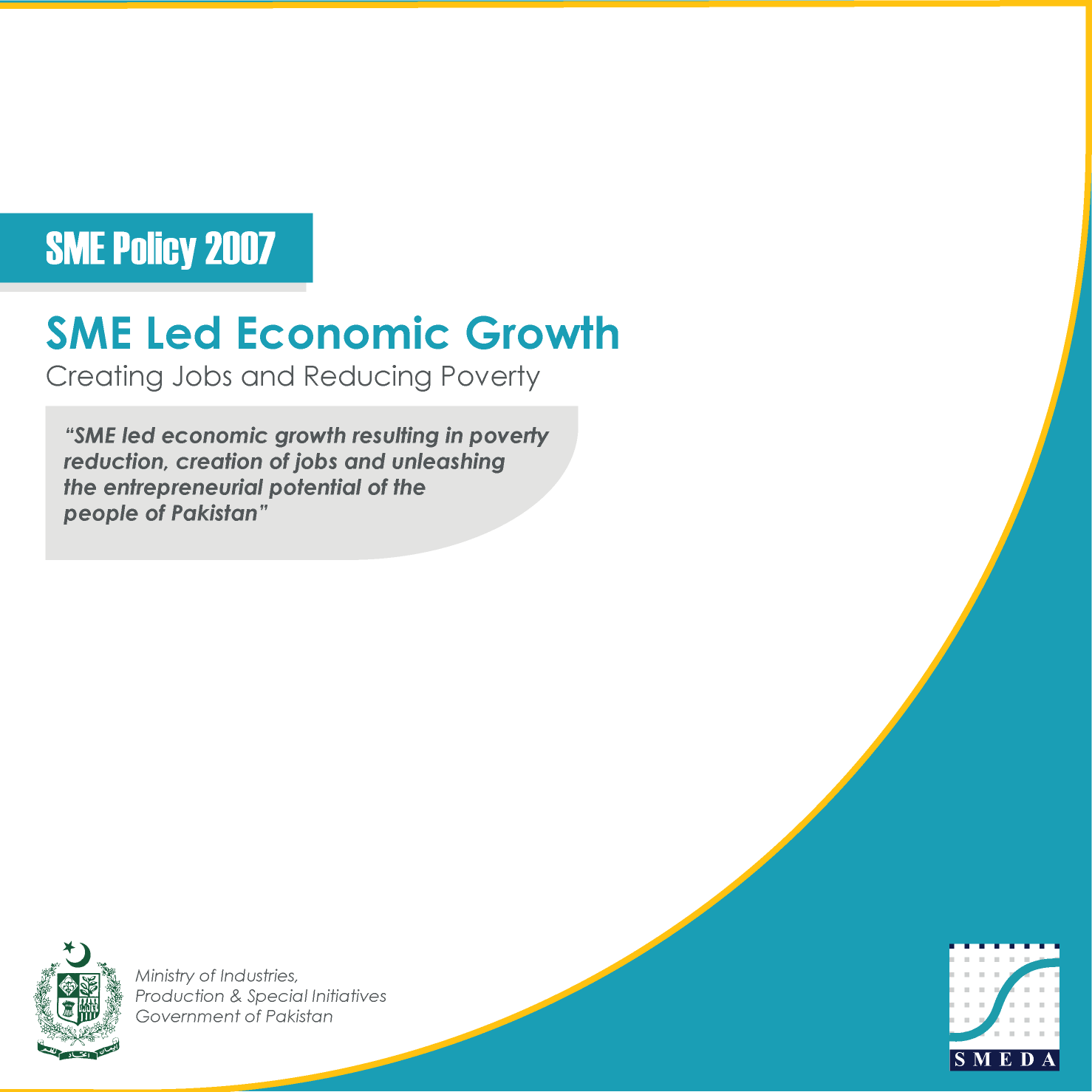 I- SME Policy Framework
Approved by Cabinet in 2007
Roadmap for SME development
Business Environment
Access to Finance & Related Services
Access to Resources & Services
SME Definition, Feedback, Evaluation & Monitoring Mechanism
II. Facilitation and Support
Provincial Government
Federal Government
Prime Minister’s Secretariat
Ministry of Foreign Affairs
Commercial Offices of the Government of Pakistan
Ministry of Commerce
Ministry of National Food Security & Research
Federal Board of Revenue
Planning Commission of Pakistan
Ministry of Science & Technology
Semi-Government / Autonomous Departments across various Ministries
Punjab
Development Projects
OTCs & Business Development Services
Sindh
Development Projects
Program design & Implementation Support
Balochistan
Facilitation & Support to Balochistan Board of Investment
Khyber Pakhtuinkhwa
Policy Development Support
Collaboration with Economic Zones Development and Management Company, for SME facilitation
19
III. Research, Policy & Publications
Research & Policy
SME Policy 2007
SME Development Report 2008-10
SME Baseline Survey 2009
SME Genesis, Challenges & Prospects
SME Development Report 2007-08 in Urdu
SMEDA: Journey Through The Decade-An Organizational Biography
SMEDA Research Journal 
SMEDA Research Report Series 
New Framework for Cluster Development
SMEDA Annual Reports
20
SMEDA’s Priority Sectors 
&
Cluster Development Approach
21
Regional Strategic Thrust Plans
Complete Value Chain Analysis & Implementation of Interventions across Sectors
22
SMEDA Cluster Development Approach
Identification of SME Cluster 
Meetings with CCIs, TAs, Cluster Key Players and Support Institutions 
Need Assessment for Cluster
Meetings, Workshops/seminars and Surveys
Proposal Development
Data collection, Specifications, Inputs from experts & consultants, Financial estimations, Draft proposal preparation, Proposal validation and Final proposal 
Project Implementation
Proposal submission with funding agency for implementation
Establishment of Board of Management
Project Monitoring 
Marketing and promotion of center
23
Development Programme (PSDP)
Catalyzing SME Development through;

Demonstration of new technologies
Common Facility Centers for:
Proto-type Product Development 
Design facilities
Training Services
Market Linkages
Business Incubation 
Projects planned in close consultation with private sector (Chambers / Associations)
Implementation through Private Sector Board Members
24
PSDP Funded ProjectSports Industries Development Center, Sialkot
Successfully Manufactured approx. 580,000 different sports items including:
500,000 bladders 
55,000 thermo balls
25,000 basketballs
Approx. 100,000 + Yarn Winding with Latex
Soccer Ball manufactured by SIDC was approved by FIFA
ISO 9001, 2008 certifications obtained
Providing services of Laboratory and Workshop
Manpower skills training in collaboration with TEVTA and PVTC / NAVTTC
Cont…
25
SIDC - Picture Gallery
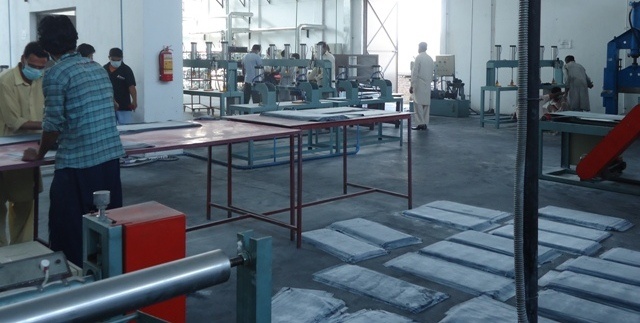 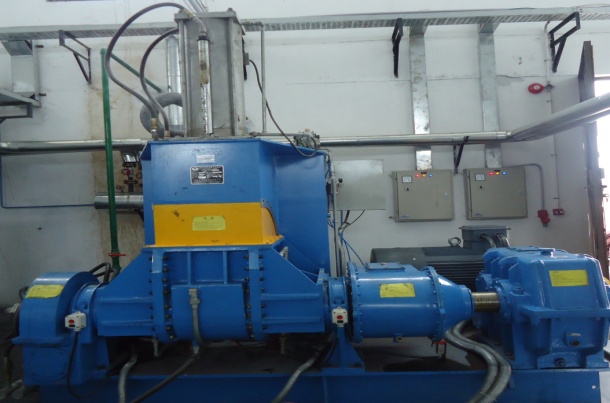 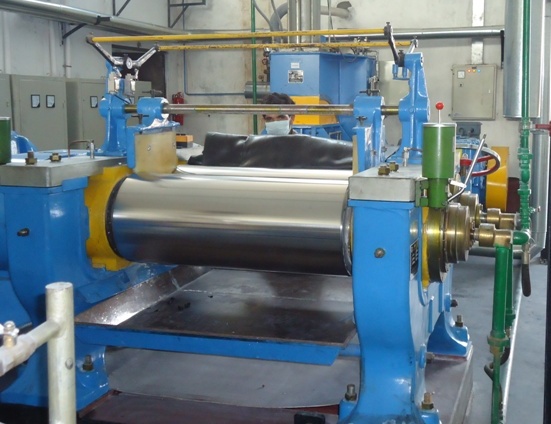 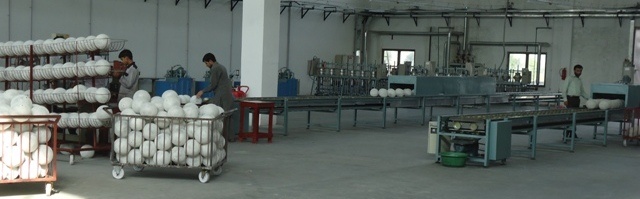 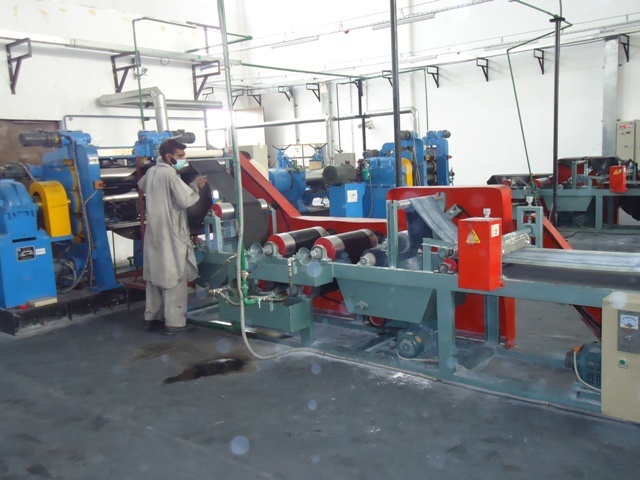 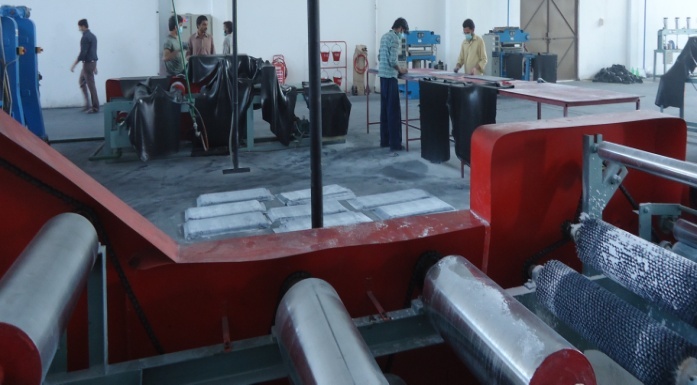 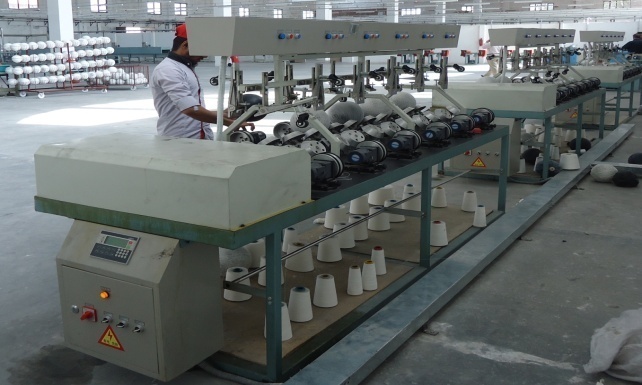 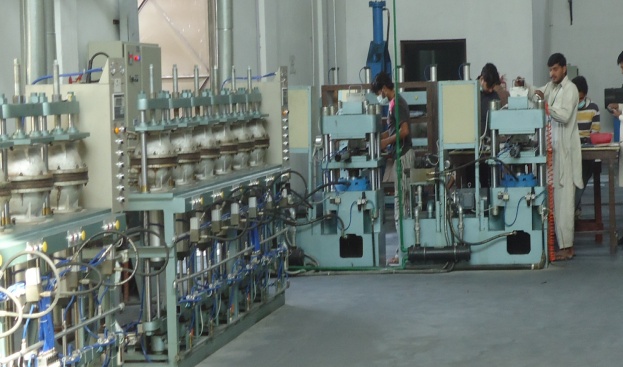 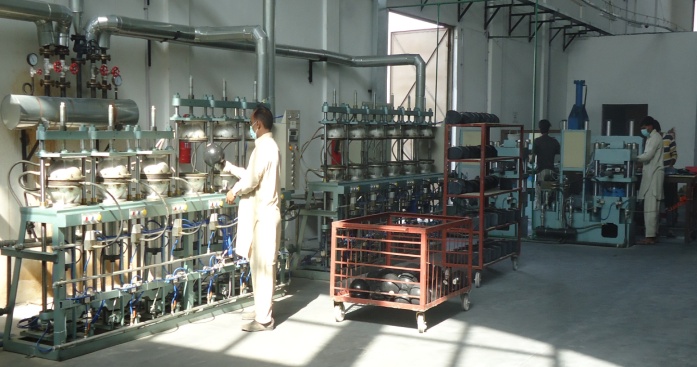 Cont…
Provision and Facilitation of Services
27
SME Facilitation
Walk-ins Facilitation
Investment Facilitation 
Business Development Services
Business Plans 
Pre-Feasibilities 
Cluster / Sector Profiles 
Training Programs
Provision of Legal Services
Awareness Workshops on SME Financing 
Establishment of Service Providers Networks
28
Cont…
Industry Support Program
Foreign Experts Engaged: 	  	      			  	52
Companies Facilitated: 						505
Production Efficiency Improvement				331
Energy Efficiency					158
Environment / Green Productivity	  	 16
Training Workshops / Seminars: 	          		165
Best Practices Reports / Training Manuals:	   6
Major Sectors: 

Textile                    Light Engineering
Auto Parts 		Foundry
Footwear 			Sports Goods 
Fan 				Food Processing 
Marble 			Chemical
Forging			Steel Re-rolling
SME Support Publications
SME Guides
SMEDA Newsletter – Quarterly
SME Observer – Quarterly (Over 75 Research articles published)
Intellectual Property Rights Series (5 WIPO’s Booklets)
Investment Guides – Balochistan, Punjab and KPK
Secrets of E-Commerce - A Guide for Small & Medium Entrepreneurs
Trade Secrets – The Export Answer Book for SME Exporters 
Trade in Services – An Answer Book for SME Exporters
How to Approach Banks
Accounting Handbook for SMEs
30
Development Partners
Multilateral Donors
International Agencies
Asian Development Bank
SME Sector Development Program
Rural Modernization Project (AHAN)
The World Bank
ICA I & II
ERKF
USAID
Pakistan Initiative for Strategic Development and Competitiveness (PISDAC)
EP- Firms
ASP-RSP
UNDP
Pro-Gole 
Early Recovery 
UNIDO
Cluster Development Program (Diagnostic Studies)
Investment Promotion Unit
ILO
Research Studies (women entrepreneurship and WIN website)
European Union
TRTA Cluster Studies
OIC /ICCI
Hosted Meeting and TOT Programs
WIPO
IPR publications & awareness
JICA
Industry Support Program through Senior Volunteers, JICA Experts (for reducing Energy and Production inefficiencies)
ITC, Geneva
Adaptation of Publications (Trade Secrets etc)
Seminars
SES, GIZ, Bfz, Germany
Energy Efficiency & Renewable Energy
KOSGEB, Turkey
Investment & Trade Promotion
SEHDA, Mauritius
Trade Delegations
CBI, Netherlands
Export Couching Programs , Productivity Enhancement Programs , CSR for Industry
Regional Networking 
SAARC Trade Promotion Network, ECO, D-8 and Heart of Asia, SCO
31
Value Chains in Focus
BDS
Policy
Lbr.
Tax
Fin.
Gap
R&D
Domestic Value Chain
Global Value Chain
Cert.
Enhanced 
Value
Greater Integration in Global Supply Chains
32
Future Programs
33
SMEDA’s SME Development Plan – Key Pillar of Vision 2025
34
SME Development
Growth of globally competitive SME sector, 
through a conducive environment and 
support services, serving as an engine of sustainable growth 
for national economy
Vision
Goal
New Jobs
Value Addition in 
GDP
New Enterprises & 
Increasing Scale
Exports
Strategy
Policy Advocacy
Sector Development
Entrepreneurial 
Ecosystem Dev.
Access to Finance
E-Enablement
Business Dev.
Services
Institutional
Support
Partnerships
Effective 
Coordination
Reliable
Database
Monitoring & 
Evaluation
35
Thank You
36
SMEDA’s PSDP Portfolio (Since 2006)
PKR Million
Cont…
37
cont…
cont…
cont…
Cont…
Cont…
SMEDA’s BDS Services
SMEDA’s BDS Services
Development & Downloads of Products & Services:
SMEDA Web Portal
 Total No. of Visitors: 10,408,893 	
 Avg. Visitors per day: 2,193
45
Development Projects
Projects with International Development Partners:  
Economic Revitalization of  Khyber Pakhtunkhwa and FATA  - Multi  Donors Trust Fund (MDTF)
Investment Promotion Unit (IPU) – UNIDO/Italian Govt.
Early Recovery & Restoration of Flood Affected Communities – UNDP
46
Collaboration with International Development Partners
On-Going Initiative
Economic Revitalization of Khyber Pakhtunkhwa & FATA – Multi Donor Trust Fund managed by the World Bank
1,568 Business Rehabilitated/Upgraded 
1,353 SMEs already revitalized,   23000+ jobs created
Approval granted to 1,670 SMEs against target of 850
Investment Promotion Unit – UNIDO
Feasibility Study on Establishing Credit Guarantee Fund for SMEs
Consultative workshops with key stakeholders organized in April & May 2015
SPX Program - Joint Project of UNIDO and SMX SMEDA 
28 Investment Profiles developed & Uploaded on UNIDO ITPO Network
4 Training Programs conducted by international Trainers, where 130 staff from Partner Organizations participated
Facilitated B2B for Pakistani trade delegation in “EIMA 2014”- The largest Italian show of Agri & Food Processing Machinery
Facilitated B2B Pakistani trade delegation in “ECOMONDO 2014”, the waste management & Technologies Fair 
Facilitated B2B Pakistani trade delegation in “MACFRUT 2014”, the Fruit & Vegetable Processing & Technologies Fair
48
Early Recovery & Restoration of Flood Affected Communities
Provision of Cash Grants
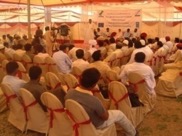 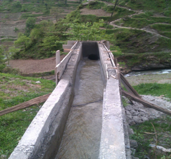 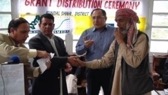 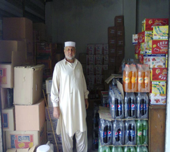 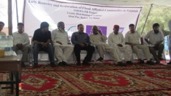 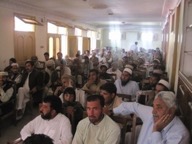 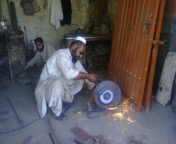 49